ANALYTICKÁ KARTOGRAFIE
Přednáška 1 – Prostorové konflikty
Hodnocení
3 zadané cvičení (praktické úkoly)
10 + 10 + 14 bodů

2 průběžné testy (teorie)
8 + 8 bodů	

Celkem 50 bodů
Potřeba min. 25 bodů
Součást závěrečné známky (40:60 ?)
Absence
Max. 2x za semestr
Omluvenky na studijní
Hlásit předem
Rozvrh
Cvičení Čt 16:00 – 17:50 Z1
Přednáška Po 13:00 – 14:50 Z5
Náplň cvičení
Řešení konfliktů
Zaplněnost mapy
Výběr prvků
Generalizace budov, říční sítě, silniční sítě

Aplikace algoritmů, nástrojů a postupů v GIS : QGIS, ArcGIS, OpenJUMP
Literatura
Minimální rozměry (SVO)
Černá linie: 0.02 – 0.08 mm
Barevná linie: 0.1 mm
Plocha: 0.2 mm2
Hrana pravoúhelníku: 0.4 – 0.7 mm
Hrana polygónu: 0.2 mm
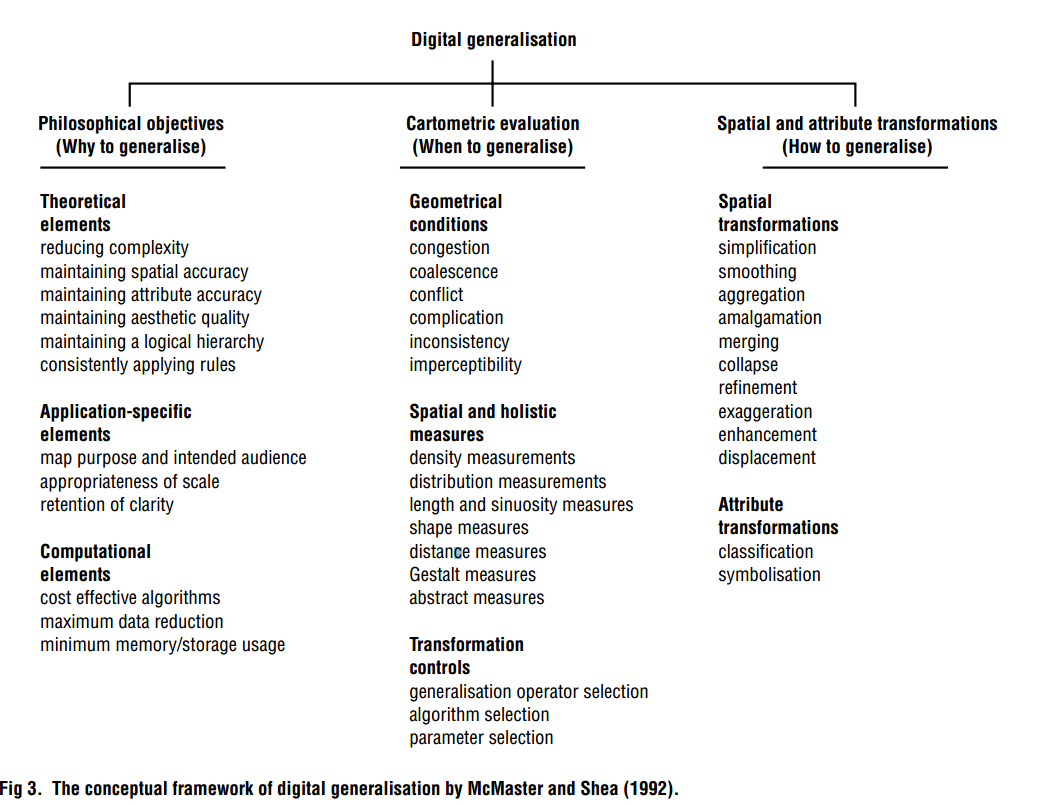 McMaster and Shea (1992)
Geometrické podmínky generalizace
1. Nahloučení (congestion)
2. Sbíhání (coalescence)
3. Konflikt (conflict)
4. Komplikace (complication)
5. Nekonzistence (inconsistency)
6. Impercepce (imperceptibility)
1. Nahloučení (congestion)
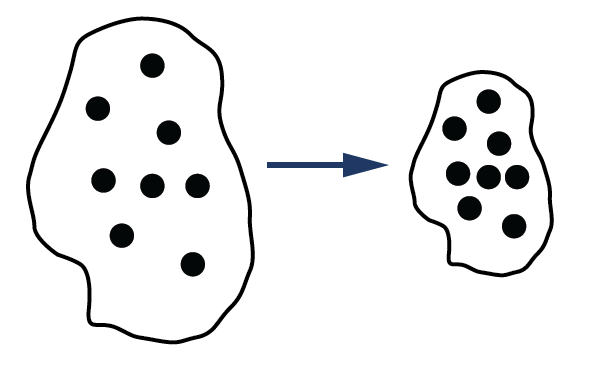 1. Nahloučení (congestion)
Rádius + Hledání klastrů, počítání zaplněnosti
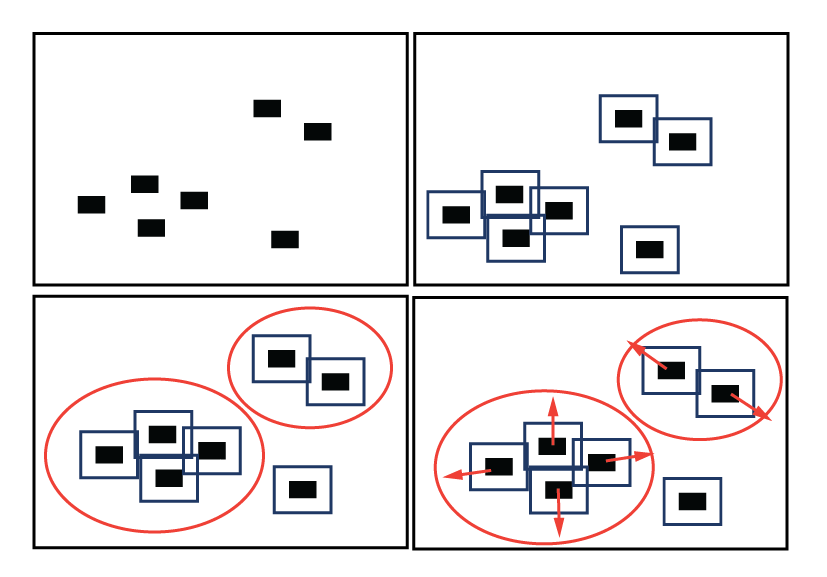 2. Sbíhaní (coalescence)
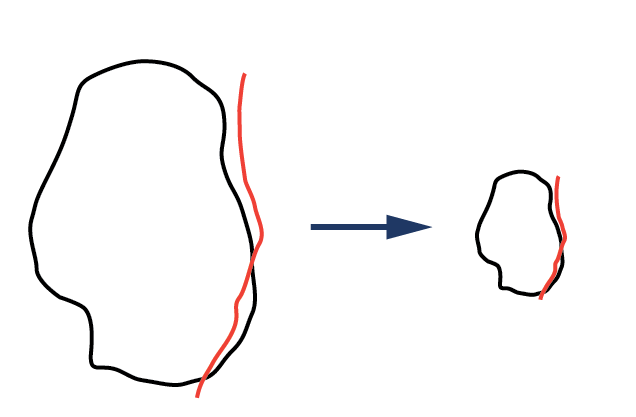 2. Sbíhaní (coalescence)
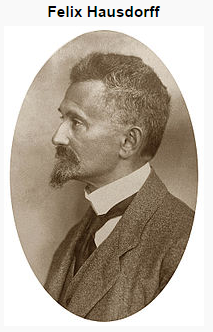 HAUSDORFOVA VZDÁLENOST


„maximum distance of a set to the nearest point in the other set“

„oddělenost“ dvou prvků, identifikace objektů, …
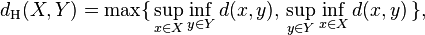 2. Sbíhaní (coalescence) – hausdorfova vzdálenost
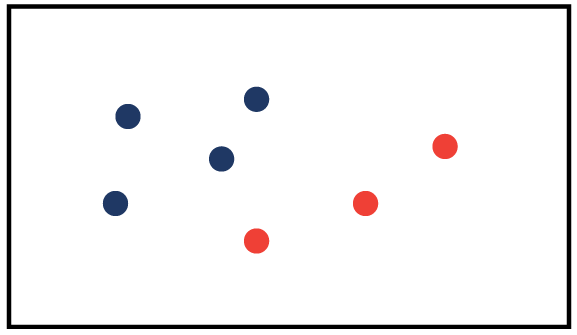 2. Sbíhaní (coalescence) – hausdorfova vzdálenost
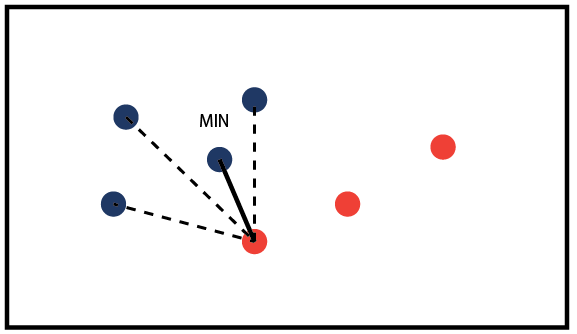 2. Sbíhaní (coalescence) – hausdorfova vzdálenost
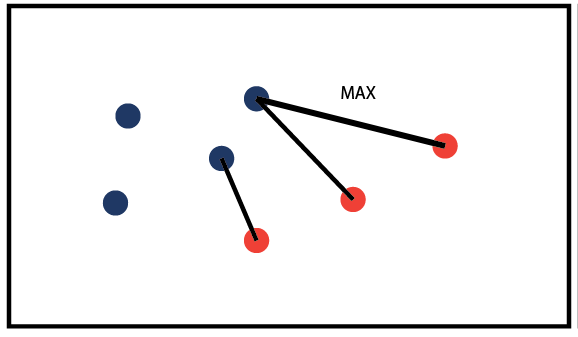 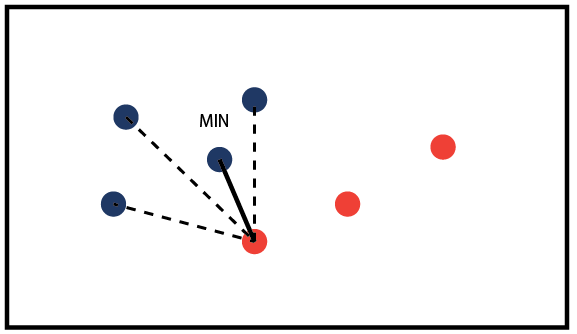 2. Sbíhaní (coalescence) – hausdorfova vzdálenost
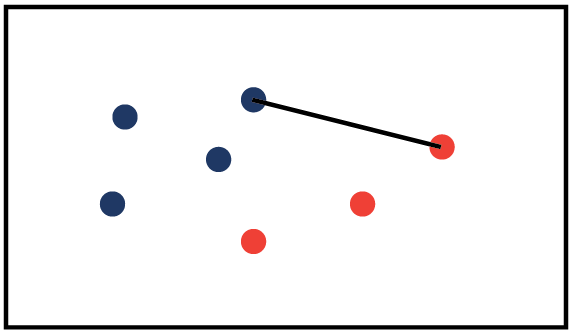 2. Sbíhaní (coalescence) – hausdorfova vzdálenost
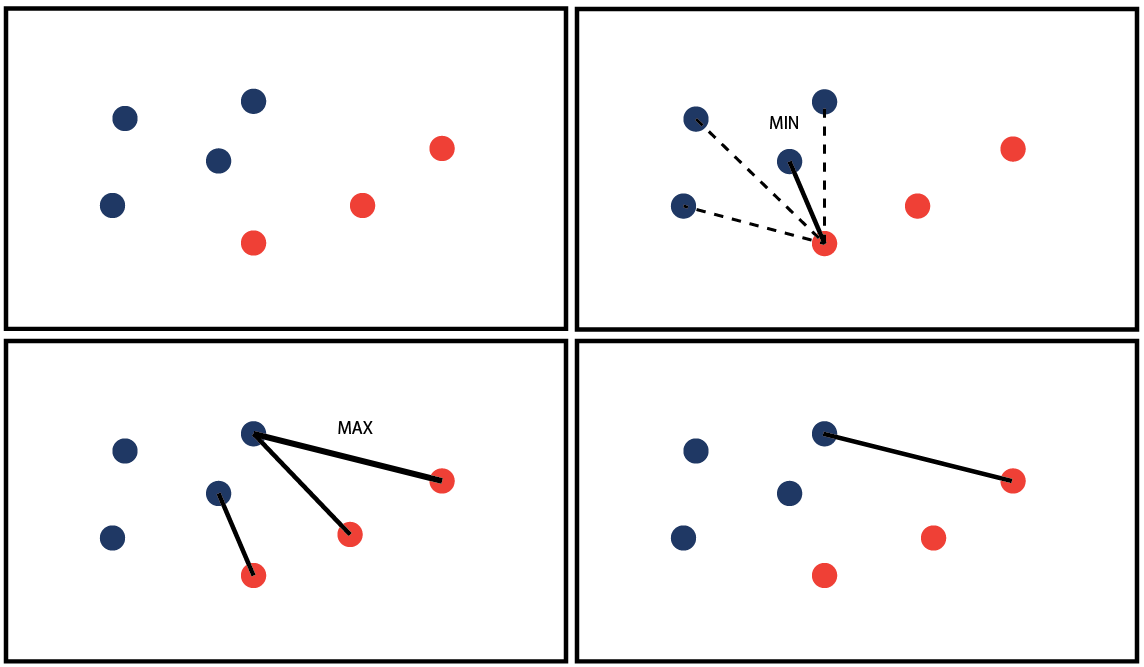 2. Sbíhaní (coalescence)
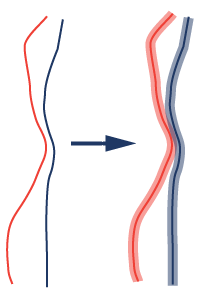 Buffer
2. Sbíhaní (coalescence)
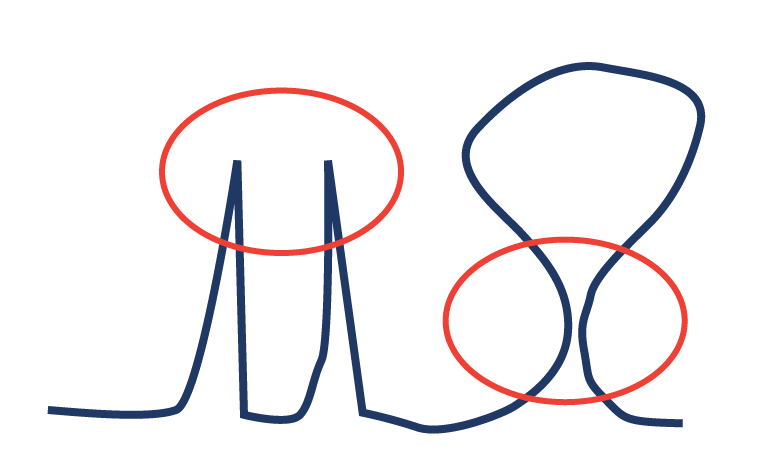 Samosbíhaní
3. Konflikt (conflict) ?
Logický problém prvku s pozadím/jiným prvkem
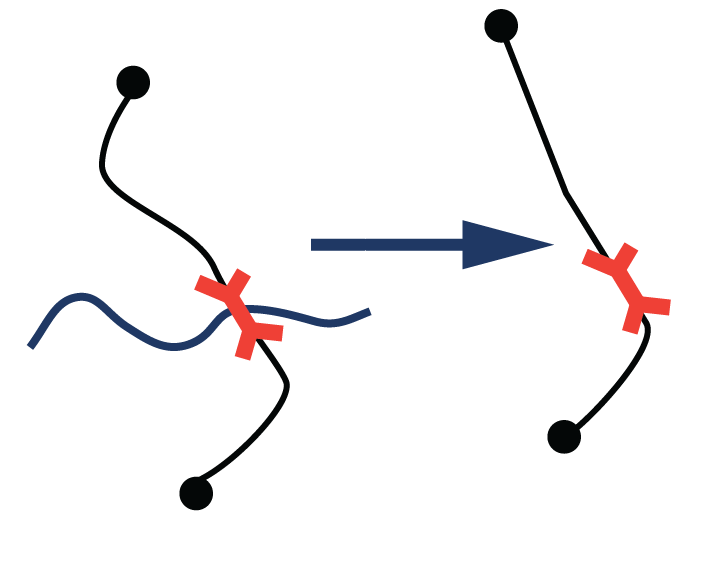 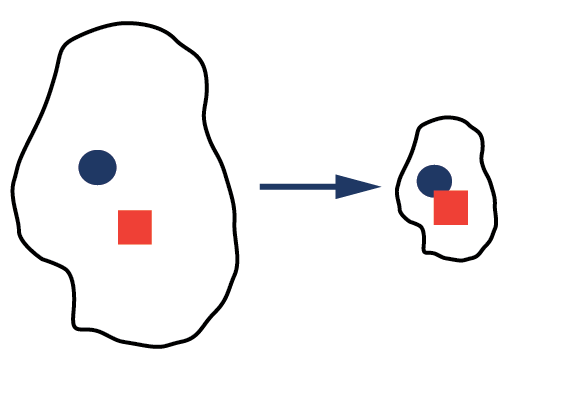 4. Komplikace (complication) ?
Geometrický problém
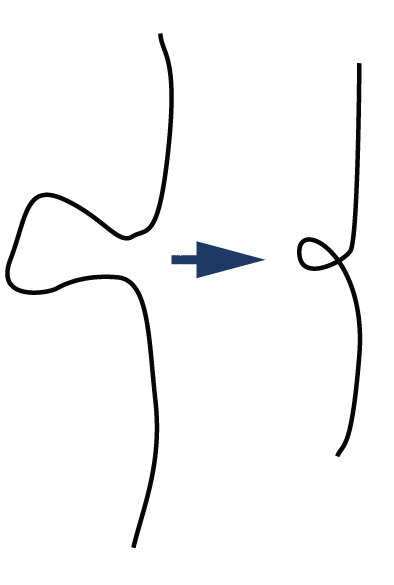 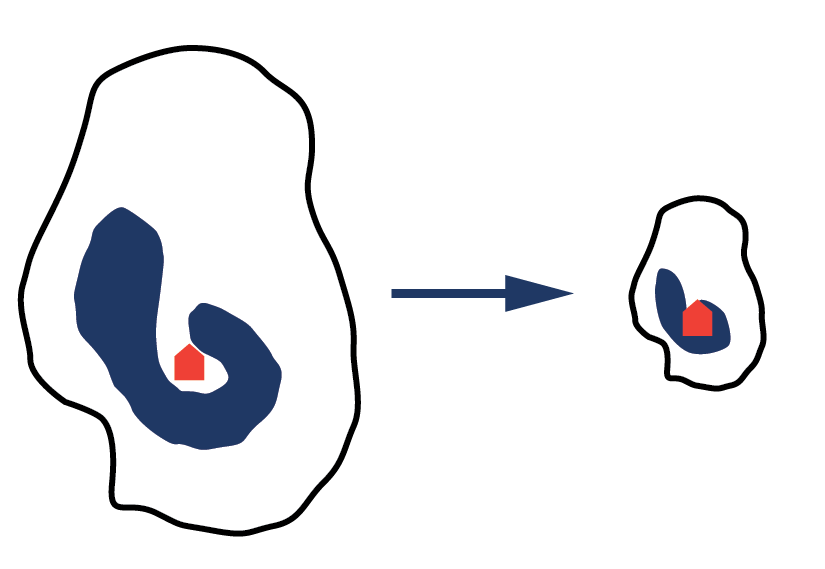 5. Nekonzistence (inconsistency)
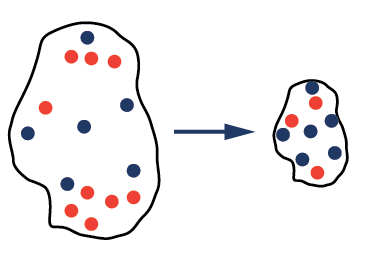 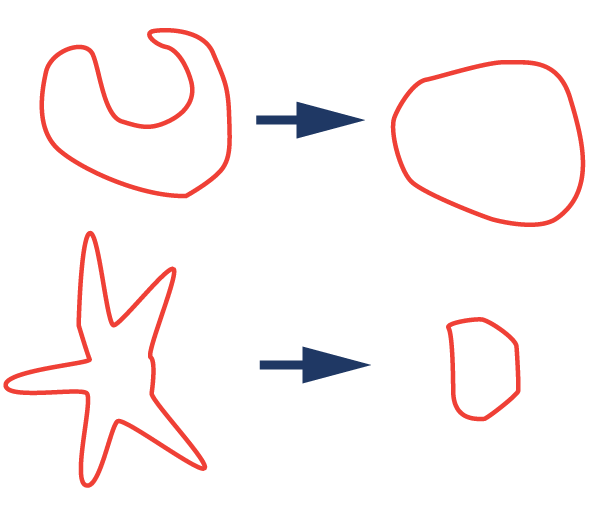 6. Impercepce (imperception)
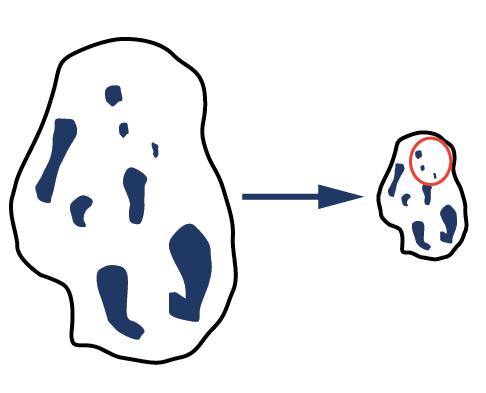 MBR, plocha, hrany